Rigorous Engagement:
Complexity and Questioning
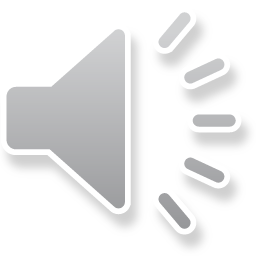 The relationship between complexity, rigor, and engagement
Complexity refers to the quality of the source
Rigor refers to the quality of the response to or use of the source
Engagement is about how invested the student is in interacting with and using the source
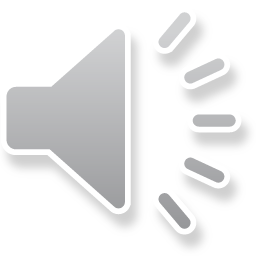 11/22/2022
Rigorous Engagement
2
Positive Impacts on Motivation
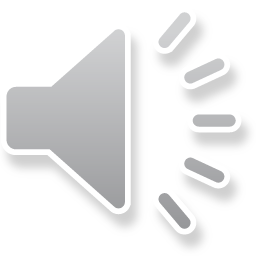 11/22/2022
Rigorous Engagement
3
Rigorous Engagement
Unpacking a source
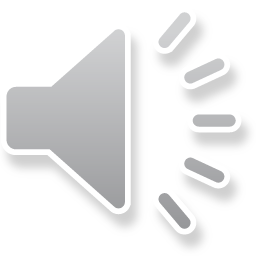 What does the source say? Explicit meaning
Response can be found in the text 
Ex. According to the table, which object has the lowest average density?
Earth
Ceres
Saturn
Pluto
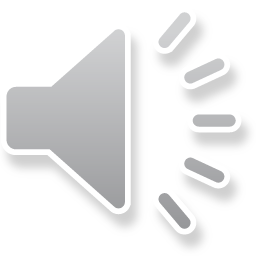 11/22/2022
PRESENTATION TITLE
5
How does the source work?Implicit meaning
Requires some interpretation and evaluation to respond
Ex. Which statement is supported by data represented in the table?
A. Earth shows greater variation in density than Ceres does 
B. Juno's average distance from the Sun is less than that of Ceres
C. Some objects in the asteroid belt are greater in mass than Ceres is
D. No other dwarf planet has a radius as large as that of Ceres
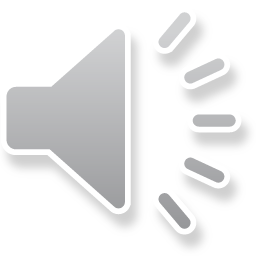 11/22/2022
PRESENTATION TITLE
6
[Speaker Notes: This kind of]
What does the source mean?Analogic reasoning
Interpret and apply  - conceptual understandings
Ex. Which data presented in the table would McKinnon find most useful to his argument? 
Connects other information in the passage to the information in the table. Students demonstrate logic and reasoning to select the correct response.
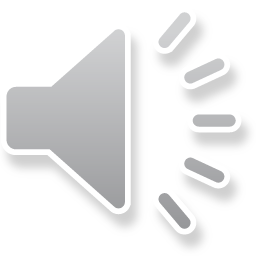 11/22/2022
Rigorous Engagement
7
What can we do now?Making connections
Between sources
Among evidence
With peers
To project or assignment 

What is the value of this source?
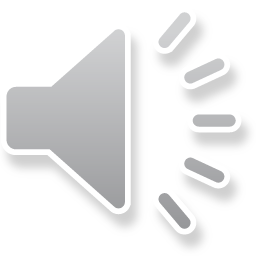 11/22/2022
Rigorous Engagement
8
Source complexity and complex tasks
Honor the value of the source 
Use the source as a mentor model (like mentor texts but can apply to any source) to support rigorous thinking
Use question structure regularly to promote automaticity – are students developing their own deep questions to examine a source?
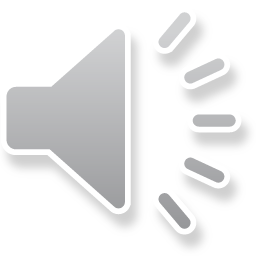 11/22/2022
Rigorous Engagement
9
Find more at our website
https://www.maine.gov/doe/learning/II/PL
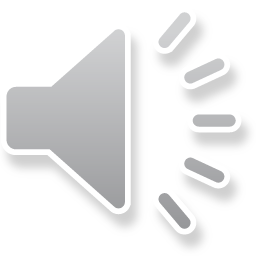